Caso 2
Gentilmente compartilhado pela equipe de Patologia da Faculdade de Medicina de Ribeirão Preto (FMRP)
Dados
7 anos 11 meses
Tumor frontal esquerdo, recidivado
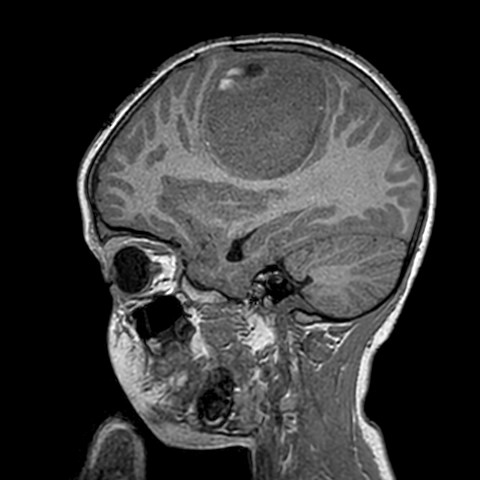 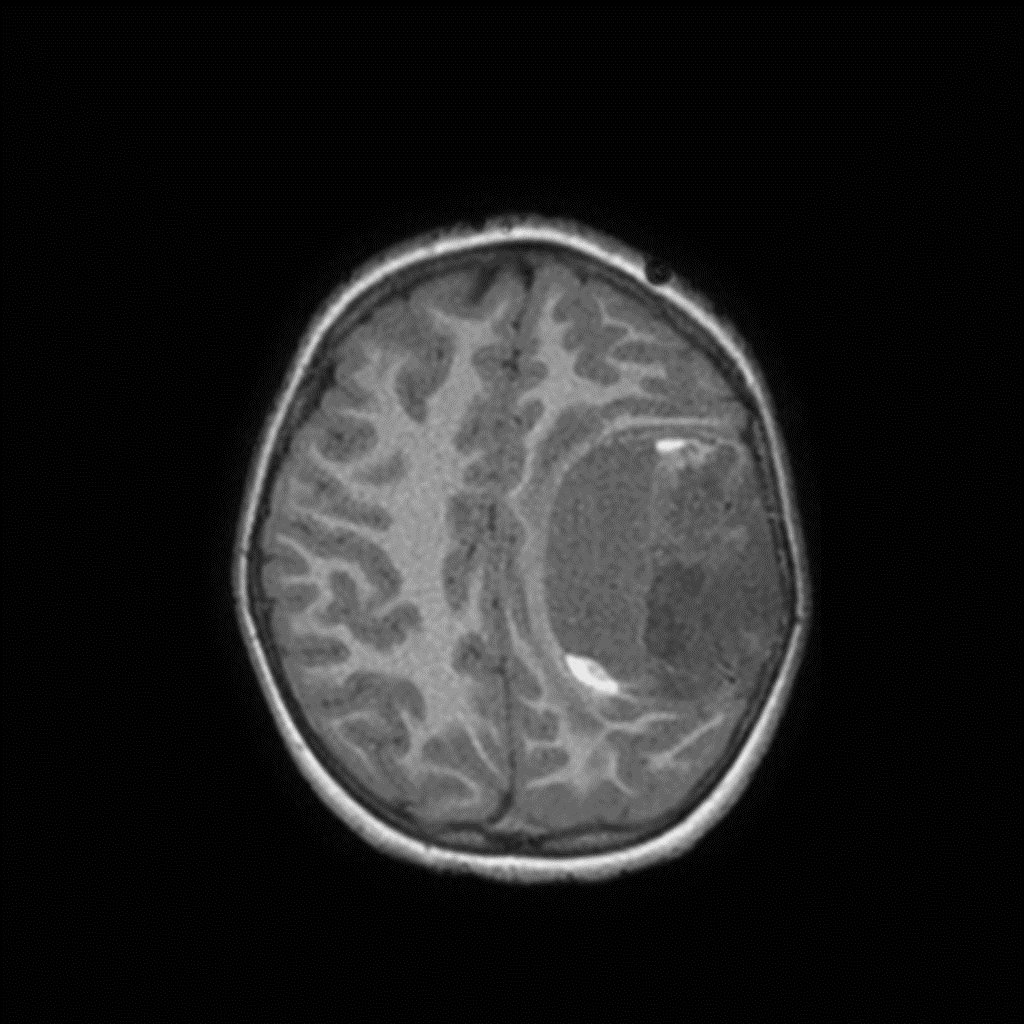 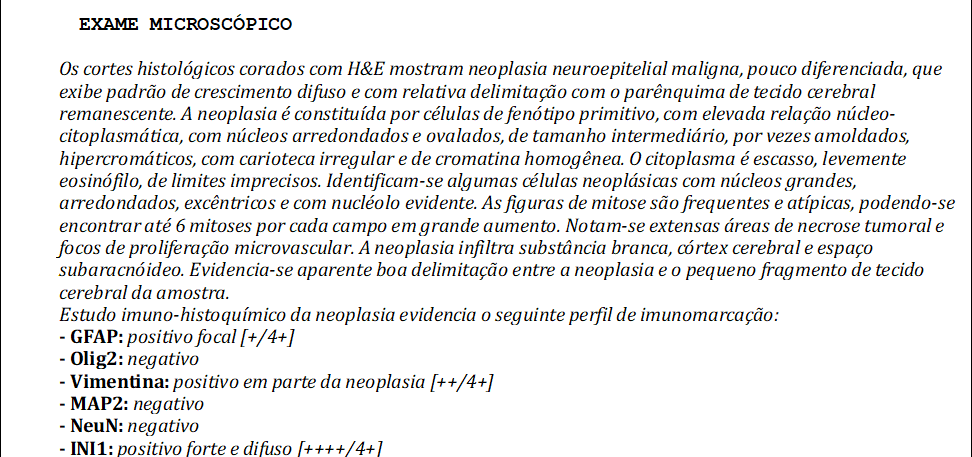 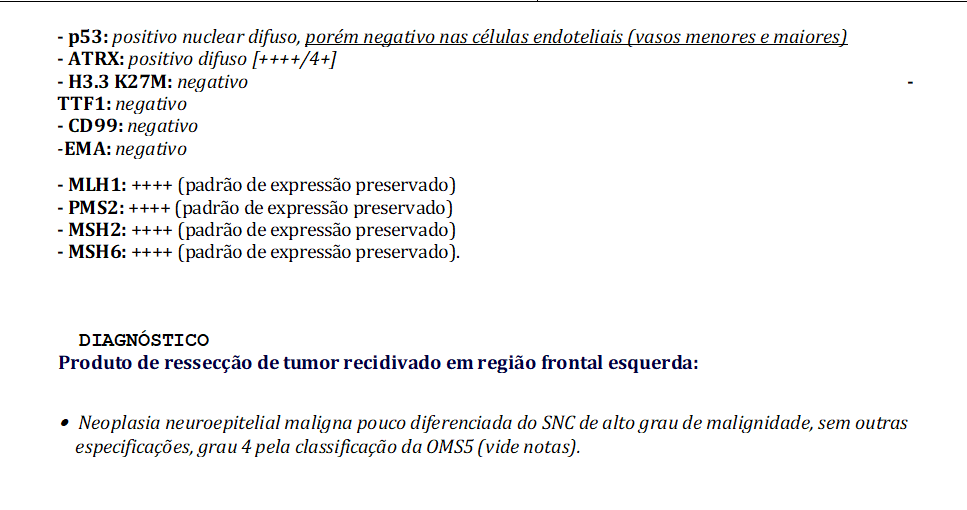 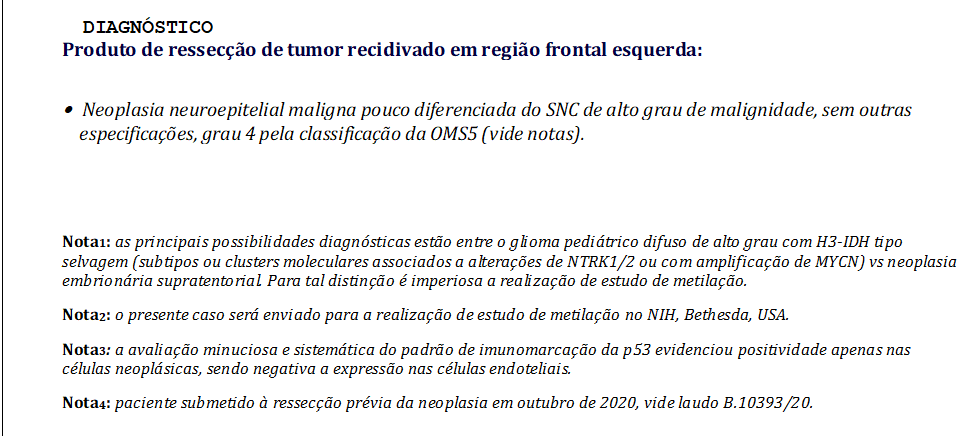 IDADE DO PACIENTE NO EXAME: 7 ANOS 11 MESES 2 DIAS 15 HORAS 22 MINUTOS 33 SEGUNDOS

PESQUISA DE MUTACOES/FUSOES GENICAS - ONCOLOGIA PEDIATRICA  MATERIAL:SANGUE
ENTRADA:31/07/2023 11:20  DISPONIBILIZADO:11/09/2023 15:23  LIBERADO:21/09/2023 08:08
METODO: PCR OU RT-PCR / SEQUENCIAMENTO

ELEMENTO                              REFERENCIA    
TP53  (exons 2 a 11)... Positivo      VN: NEGATIVO  

OBSERVACAO
Mutação em heterozigose exons 8/9 (R273H)
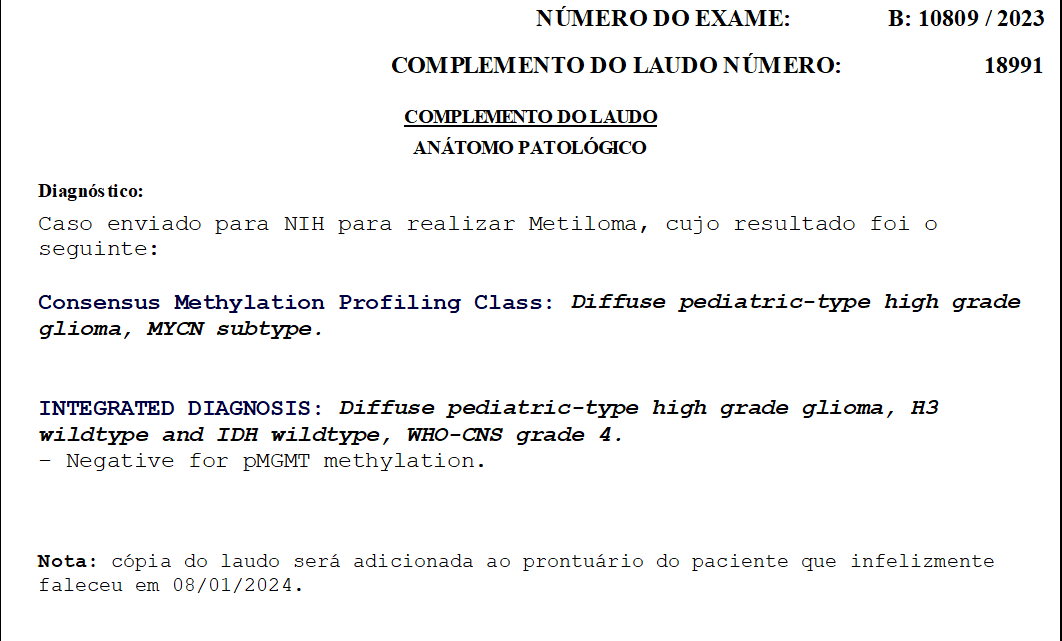 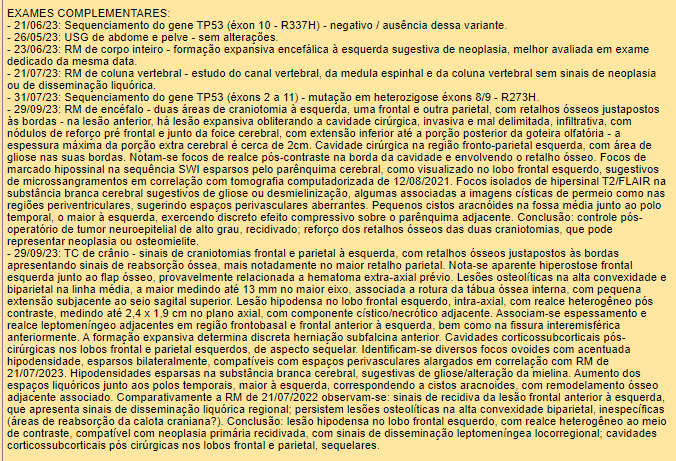 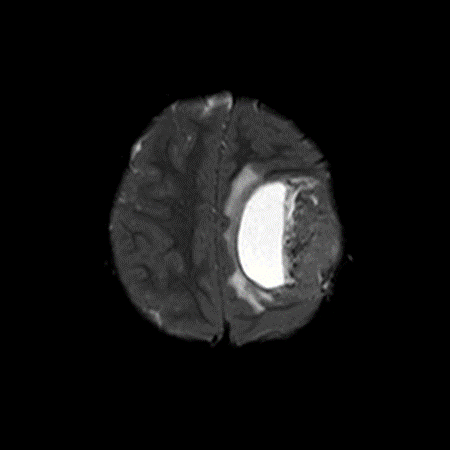 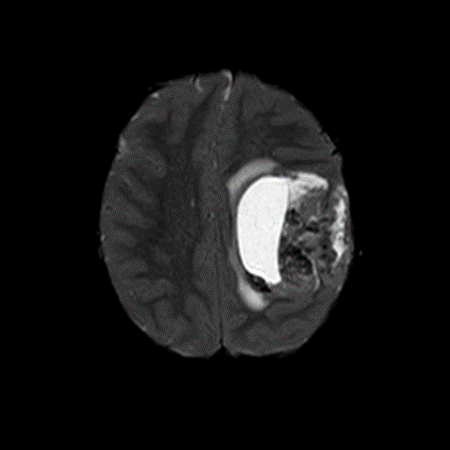 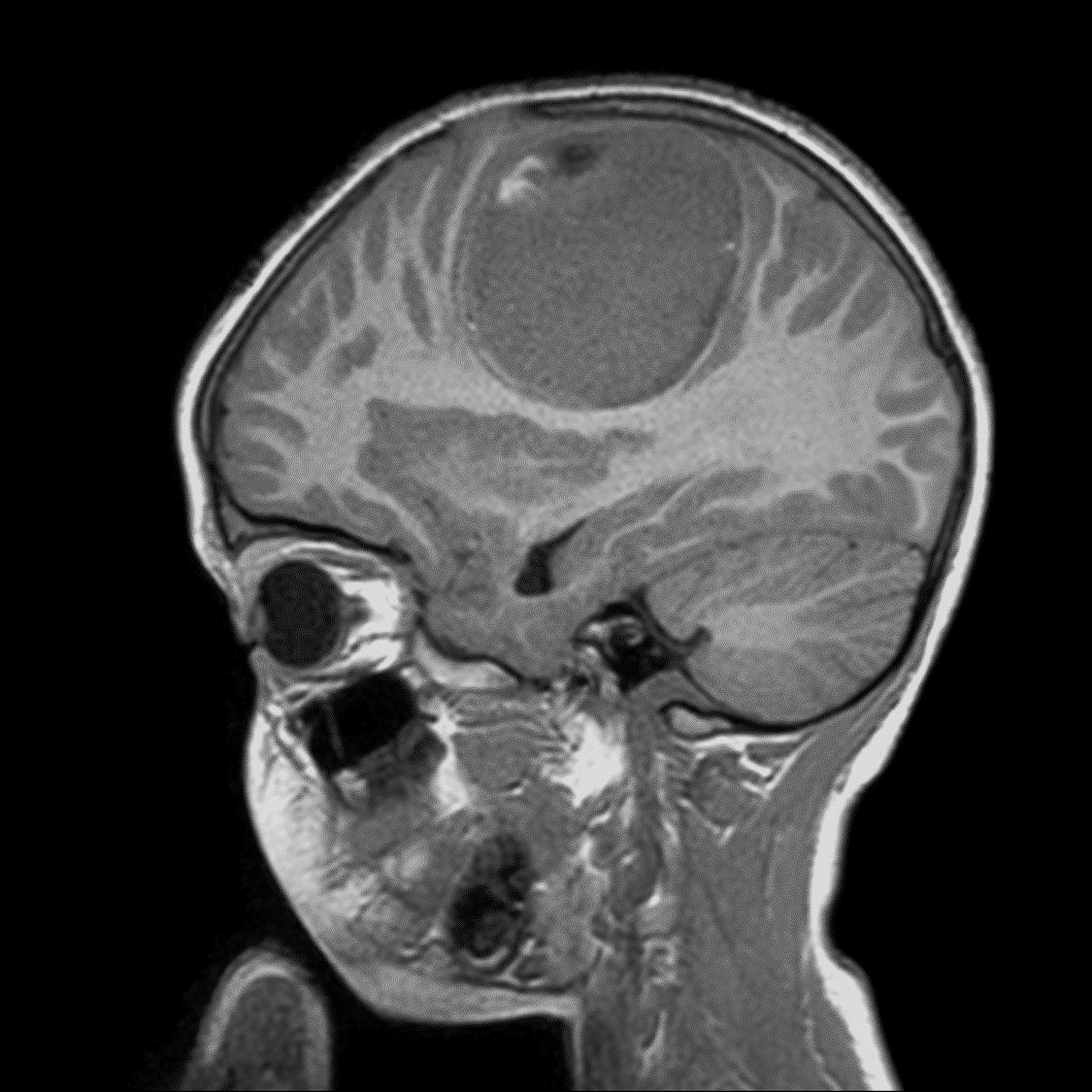 5 de outubro de 2020 – 1ª consulta
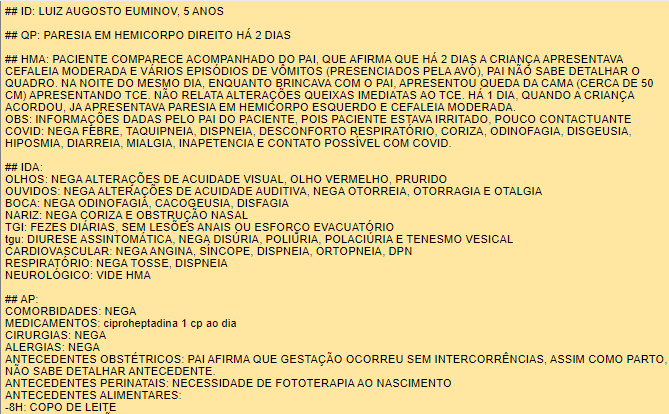 6 de novembro de 2021 – logo antes da 1ª cirurgia
6 de novembro de 2021
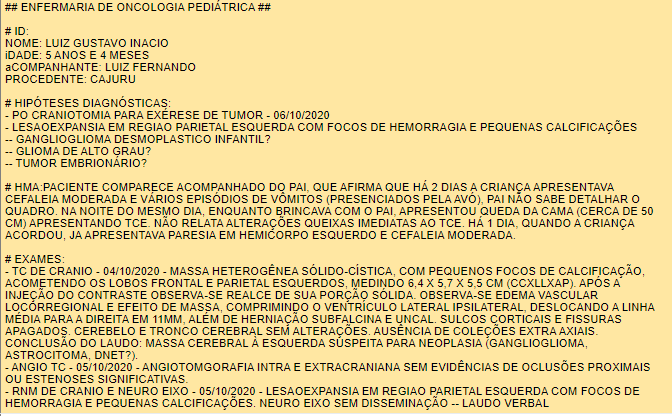 23 de junho de 2023 – 2ª cirurgia (material q foi pro NIH)
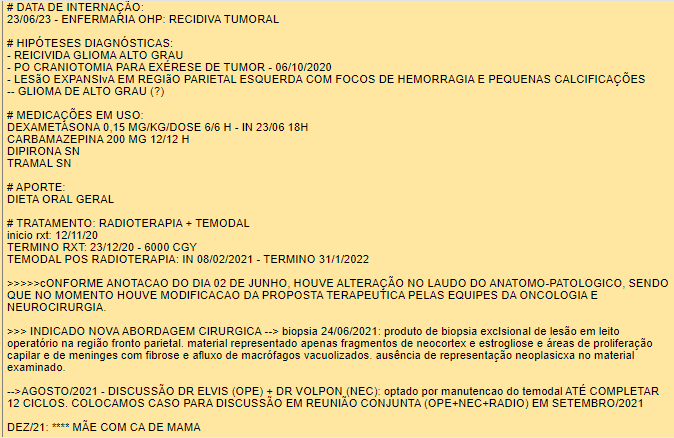 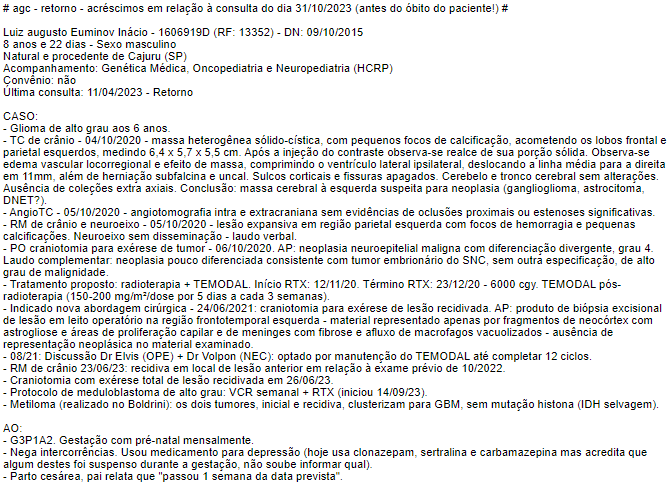 31.10.2023 – última anotação antes do óbito que foi em 03.01.2024